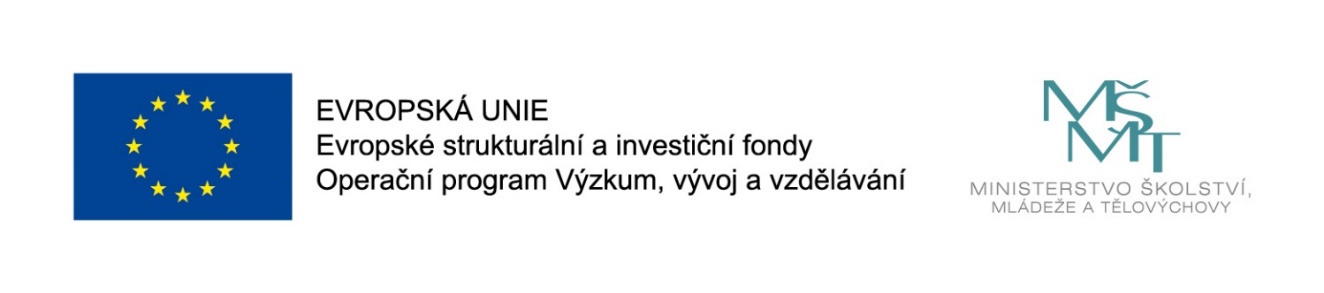 Názevprezentace
Prezentace předmětu:
Mezinárodní cestovní ruch

Vyučující:
Ing. Patrik Kajzar, Ph.D.
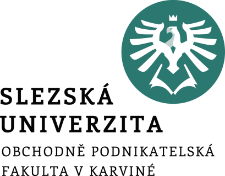 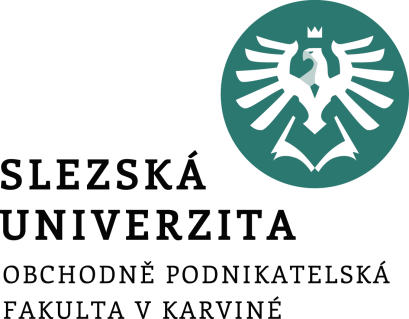 7. Mezinárodní organizace v cestovním ruchu_II
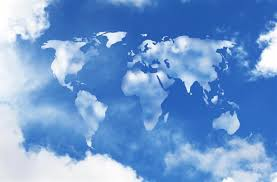 Ing. Patrik Kajzar, Ph.D.
Předmět: 
Mezinárodní cestovní ruch
Tato přednáška byla vytvořena pro projekt„Rozvoj vzdělávání na Slezské univerzitě v Opavě“ Opavě
Mimovládní organizace
Výčet mimovládních organizací, jejichž činnost ovlivňuje sektor turismu, je velice dlouhý, a proto se pouze omezíme na mimovládní organizace, jejichž náplní činnosti je jednoznačně agenda turismu. Uvedené organizace můžeme rozdělit následovně:
Organizace s působností v sektoru CK, CA, zejména:
Světové sdružení cestovních kanceláří (WATA), Světová federace národních asociací cestovních kanceláří (UFTAA) a Mezinárodní sdružení pro okružní jízdy (ISTA).
Světové sdružení cestovních kanceláří (WATA, World Association of Travel Agencies) vzniklo v roce 1949 a sídlo má v Ženevě. Jeho členy jsou fyzické osoby, společnosti a instituce, které profesionálně vykonávají činnost cestovních kanceláří.
Mimovládní organizace
Členové se dělí na řádné, korespondenty, smluvní agenty a akreditované agentury. Je přidruženým členem UNWTO. 
Cílem činnosti WATA je prosazovat zájmy svých členů, mezi nimiž organizuje výměnu obchodních a technických informací, informuje je o cenách služeb cestovního ruchu, jakož i o spolupráci cestovních kanceláří s hotely a dopravci.
Shromažďuje a kompletuje dokumentaci o mezinárodním cestovním ruchu. Vypracovala soustavu doporučení a záruk pro své členy. Zabývá se unifikací dokumentace cestovního ruchu a vydává ročenku World Master Book a General Tariff.
Světová federace národních asociací cestovních kanceláří (UFTAA, Universal Federation of Travel Agents Associations) sídlí v Bruselu. Jejím úkolem je chránit zájmy svých členů z právního, profesního, materiálního a morálního hlediska. Pomáhá agentům cestovních kanceláří, tj. cestovním agenturám.
Mimovládní organizace
Mezinárodní sdružení pro okružní jízdy (ISTA, International Sight-seeing and Tours Association) sdružuje cestovní kanceláře a agentury specializované na organizaci okružních jízd, zájezdů a garantovaných tras.
Organizace s působností v sektoru ubytování a stravování, např.:
Nejvýznamnějšími organizacemi ubytovacích a pohostinských zařízení jsou Mezinárodní sdružení hotelů a restaurací (IHRA), Mezinárodní svaz národních organizací majitelů hotelů, restaurací a kaváren (HoReCa) a Mezinárodní federace ubytoven a mládežnických ubytoven (IYHF).
Mimovládní organizace
Mezinárodní sdružení hotelů a restaurací (IHRA, International Hotel and Restauran Association) má sídlo v Paříži. Jeho členy jsou národní hotelové a restaurační sdružení. Zabývá se zkoumáním problematiky hotelnictví a mezinárodního cestovního ruchu a chrání zájmy vlastníků hotelů a restaurací.
Mezinárodní svaz národních organizací majitelů hotelů, restaurací a kaváren (HoReCa, International Union of National Associations of Hotel, Restaurant and Café Keepers) se sídlem v Curychu chrání zájmy majitelů ubytovacích a pohostinských zařízení a podporuje rozvoj ubytovacích a pohostinských služeb.
Mimovládní organizace
Mezinárodní federace ubytoven a mládežnických ubytoven (IYHF; International Youth Hostel Federation) sídlí v Londýně a zajišťuje mladým turistům, tj. mládeži do 25 let, cestující individuálně nebo ve skupinách, levné ubytování v jednoduše zařízených ubytovnách s přísným jednotným vnitřním řádem.
Významnou organizací lázeňských podniků je Mezinárodní federace pro termální a klimatickou léčbu (FEMTEC, Fédération Mondiale du Thermalisme et du Climatisme). Vznikla v roce 1937. Sdružuje národní organizace lázní a zastupuje zájmy svých členů.
Mimovládní organizace
Organizace poskytovatelů kongresových služeb mají významné místo na světovém trhu cestovního ruchu. Patří k nim Mezinárodní sdružení kongresů a sympozií (ICCA), Společnost organizátorů incentivního cestovního ruchu (SITE) a Asociaci objednatelů služebních cest.
Mezinárodní sdružení kongresů a sympozií (ICCA, International Congress and Convention Association) sdružuje cestovní kanceláře a organizace, které v rámci své činnosti organizují mezinárodní kongresy a sympozia. Cílem je jejich koordinace, prosazování unifikace podmínek a výše provize za zprostředkovatelské služby.
Mimovládní organizace
Společnost organizátorů incentivního cestovního ruchu (SITE, Society of Incentive &Travel Executives) je jedinou mezinárodní neziskovou profesní organizací, která se zabývá incentivním cestovním ruchem. Byla založena v roce 1973 a sídlí v Chicagu. Má více než 2 tis. členských organizací v 82 zemích světa.
K organizacím, které zasahují do dění na trhu kongresových služeb můžeme zařadit i Asociaci objednatelů služebních cest. Tato asociace sdružuje cca. 2,5 tis. největších zájemců o služby na úseku obchodních cest ze 49 zemí.
Mimovládní organizace
Nemalý význam pro cestovní ruch mají také organizace dopravních podniků např. Mezinárodní sdružení leteckých dopravců (IATA), Mezinárodní sdružení cestovního ruchu (AIT), Mezinárodní federace pro turistiku a táboření.
Mezinárodní sdružení leteckých dopravců (IATA, International Air Transport Association) je sdružením původně vnitrostátních leteckých společností. Řádným členem IATA se může stát jen letecká společnost. Různých programů se mohou zúčastnit také společnosti z příbuzných odvětví např. cestovní kanceláře. V současnosti má přibližně 270 členů
Mimovládní organizace
Mezinárodní sdružení cestovního ruchu (AIT, Alliance Internationale de Tourisme) vzniklo v roce 1898. Je nejstarší mimovládní neziskovou organizací ve světě. V současnosti má 140 členů ve 101 krajinách světa. Členy jsou národní turistické, cykloturistické, mototuristické a jachtařské organizace,
Mezinárodní federace pro turistiku a táboření (FICC, Fédération Internationale de Camping et Caravaning) sdružuje národní federace a sdružení pro turistiku a popularizuje kempování.
Mimovládní organizace
K dalším organizacím dopravních podniků ve světě patří:
Mezinárodní organizace pro civilní letectví (ICAO, International Civil Aviation Organization), Cílem ICAO, definovaným v Chicagské dohodě, je rozvoj mezinárodního civilního letectví bezpečným a spořádaným způsobem tak, aby mezinárodní doprava byla založena na rovnosti příležitostí a mohla fungovat spolehlivě a ekonomicky. 
ICAO zdůrazňuje ve svých dokumentech „bezpečnost a plynulost civilního letectví“. Má vazbu na státní úřady členských zemí, na jejich příslušná ministerstva a příslušné letecké úřady.
Valná shromáždění ICAO s rozvojem letecké a komunikační techniky a s nárůstem objemu letecké přepravy osob neustále modernizuje letiště a letištní zabezpečovací zařízení ke zvýšení bezpečnosti leteckého provozu.
Mimovládní organizace
Regionální úřady ICAO spolu s OSN a členskými státy ICAO pomáhají chudým zemím ve výstavbě nových řízených letišť, vyhovujících normám ICAO.
Mezi nejdůležitější standardy definované touto organizací patří především jednoznačné kódy letišť, leteckých dopravců a typů letadel, které se používají v oficiálních dokumentech a komunikaci.
Dále ICAO sjednotilo používání stanovených řízených i neřízených vzdušných prostorů ve třídách označených A až G. Většina vzdušných prostorů, A až E, jsou řízené prostory, určené především pro řízené lety podle přístrojů. (IFR - podle anglického instrument flight rules. Je způsob vedení letu umožňující let i při zhoršených meteorologických podmínkách, kdy počasí neumožňuje let za viditelnosti)
Mimovládní organizace
Evropská konference přepravních řádů vlaků osobní dopravy (CEH, Conférence Européenne des horaires des Trains de Voyageurs),
Mezinárodní unie silniční dopravy (IRU, International Road Transport Union) - byla založena v Ženevě 23. 3. 1948. Jejím základním posláním je podpora rozvoje silniční dopravy v zájmu silničních dopravců a ekonomiky jako celku. V současnosti má přes 150 členů ze 72 států.
Složení IRU:
    Rada osobní dopravy včetně taxi
    Rady nákladní dopravy, a to i včetně dopravy na vlastní účet
Mimovládní organizace
IRU zastupuje zájmy silničních dopravců ve vztahu k většině mezinárodních orgánů a přispívá ke spolupráci s vládními i nevládními institucemi. Aktivně se podílí na jednáních s EU, v rámci EHK OSN, CEMTu, WTO a mnoha dalších.
V rámci IRU byla založena síť právní pomoci, ve které spolupracují s členskými sdruženími právníci z více jak 30 států na různých problémech, ovlivňujících oblast silniční dopravy.
V oblasti osobní dopravy vypracovala IRU jednotný mezinárodní klasifikační systém pro turistické autobusy, ve spolupráci s federací cestovních kanceláří vypracovala standardní kontrakty a standardní pravidla pro ubytování. V oblasti nákladní dopravy v zájmu zjednodušení navrhla IRU CMR kontrolní list, který obsahuje nejčastější standardní výhrady a to v 10 jazycích.
Mimovládní organizace
Bruselská kancelář IRU zajišťuje informovanost a lobbing ve vazbě na Evropskou unii, umožňuje se podílet na přípravě všech nařízení a směrnic, které mohou mít vliv na podnikání v silniční dopravě.
Pro každodenní praxi IRU shromažďuje informace, které se týkají silniční dopravy, a pravidelně je souhrnně předává svým členským sdružením. Dopravci jsou tak stále informováni o dění na silnicích po celé Evropě.
Od roku 2009 se IRU intenzívněji zaměřila kromě dalšího na zvýšení viditelnosti se zdůrazněním předností autobusové dopravy projektem Smart Move.
Mimovládní organizace
Ceny IRU oceňují nejlepší řidiče a podnikové manažery jakož i nejlepší podnikové praktiky ke zvýšení bezpečnosti, efektivnosti a ochrany životního prostředí. „Velká čestná cena IRU“ byla vytvořena v roce 1967; mezinárodní porota ji uděluje řidičům, kteří prokázali mimořádnou odvahu během své práce.
 „Čestný diplom IRU“ se uděluje za zvyšování silniční bezpečnosti a oceňuje zasloužilé řidiče kamionů, autobusů a v taxi dopravě kdo najezdili bez nehod alespoň milion kilometrů během 20ti leté činnosti.
Mimovládní organizace
Mezinárodní svaz autobusových dopravců (RDA, International Coach Tourism Federation),
Světová organizace cestovního ruchu a automobilismu (OTA, Organization Mondiale du Tourisme et de l'Automobile).
Mimovládní organizace
Organizace odborníků mají v oboru cestovního ruchu osobité postavení. Nejvýznamnějšími jsou Mezinárodní sdružení vědeckých pracovníků v cestovním ruchu (AIEST), Mezinárodní sdružení novinářů a spisovatelů cestovního ruchu (FIJET), Mezinárodní akademie cestovního ruchu (IAT) a Mezinárodní úřad pro cestovní ruch a výměny mládeže.
Mezinárodní sdružení vědeckých pracovníků v cestovním ruchu (AIEST, Association Internationale d'Experts scientifiques du Tourisme) vzniklo v roce 1949 a má sídlo v Bernu. Sdružuje fyzické osoby - odborníky v cestovním ruchu z univerzit a vysokých škol, středních odborných škol a představitele vrcholných národních orgánů cestovního ruchu.
Mimovládní organizace
Cílem AIEST je utvářet podmínky pro vědecký výzkum cestovního ruchu a kolektivně projednávat vědecké problémy rozvoje cestovního ruchu. 
AIEST soustřeďuje publikace a vědecko-výzkumné práce o cestovním ruchu. 
Každoročně pořádá kongres věnovaný aktuálnímu problému cestovního ruchu. Vydává sborník referátů z kongresu, čtvrtletně vydává časopis The Tourist Rewiew
Mezinárodní sdružení novinářů a spisovatelů cestovního ruchu (FIJET, Fédération Internationale des Journalistes et Ecrivains du Tourisme) vzniklo v roce 1954 a sídlí v Paříži.
Mimovládní organizace
Sdružuje národní svazy novinářů a spisovatelů, které se zabývají cestovním ruchem. Cílem činnosti FIJET je propagovat rozvoj cestovního ruchu doma a v zahraničí publikační činností svých členů, kteří píší redakční články, cestopisy, turistické průvodce apod.
Mezinárodní akademie cestovního ruchu (IAT, International Academy of Tourism) vznikla v roce 1951. Sídlí v Monte Carlu a jejími členy jsou fyzické osoby. Činnost akademie se zaměřuje na rozvoj kulturních a humanitárních aspektů mezinárodního cestovního ruchu a na empirický výzkum cestovního ruchu.
Mezinárodní úřad pro cestovní ruch a výměny mládeže (BITEJ, Bureau International pour le Tourisme et les échanges de la Jeunesse) se sídlem v Budapešti sdružuje organizace cestovního ruchu mládeže po celém světě.
Mimovládní organizace
Významné organizace v oblasti průvodcovských služeb představují zejména Světová federace asociací průvodců cestovního ruchu (WFTGA) a Mezinárodní asociace vedoucích zájezdů.
Světová federace asociací průvodců cestovního ruchu (WFTGA, World Federation of Tourist Guide Associations) je nezisková organizace založená v roce 1987. Sdružuje asociace průvodců cestovního ruchu a reprezentuje zájmy více než 88 tis. individuálních průvodců cestovního ruchu v nich sdružených.
Mezinárodní asociace vedoucích zájezdů (IATM, International Association of Tour Managers) byla založena v roce 1962 a reprezentuje zájmy a názory vedoucích zájezdů. Zároveň umožňuje výměnu jejich zkušeností. Od roku 2004 je přidruženým členem Asociace evropských touroperátorů (ETOA), což jí umožňuje spolupráci s hlavním objednatelem (nájemcem) jejích členů.
Mimovládní organizace
K mezinárodním nevládním organizacím ve světě patří i Mezinárodní organizace pro normalizaci (ISO, International Organization for Standardization). Byla založena v roce 1947 a jejím úkolem je tvorba dobrovolných mezinárodních standardů mimo jiné v oblasti cestovního ruchu. Od svého vzniku vytvořila organizace více než 19 tis. mezinárodních norem, které pokrývají téměř všechny oblasti technologií a podnikání např. bezpečnost a hygienu potravin, zdravotní péči, zemědělství, ochranu životního prostředí apod.
K dalším mezinárodním organizacím zaměřeným na cestovní ruch patří Organizace pro rozvoj cestovního ruchu v Africe (ODTA), Konfederace organizací cestovního ruchu Latinské Ameriky (COTAL), Sdružení cestovního ruchu Tichomoří (PATA) a Společnost amerických cestovních kanceláří
Mimovládní organizace
Organizace pro rozvoj cestovního ruchu v Africe (ODTA, Organization pour le Developement du Tourisme Africain), má sídlo v Paříži. Jejími členy jsou africké státy. Je přidruženým členem UNWTO. Zajišťuje propagaci cestovního ruchu členských zemí a jejich kolektivní prezentaci v jiných mezinárodních organizacích (Petrů, 2007).
Konfederace organizací cestovního ruchu Latinské Ameriky (COTAL, Confederación de Organizaciones Turistica de la América Latina) se sídlem v Buenos Aires sdružuje cestovní kanceláře zemí Latinské Ameriky.
Sdružení cestovního ruchu Tichomoří (PATA, Pacific Area Travel Association) sídlí v San Francisku a jeho členy jsou národní sdružení cestovních kanceláří, letecké a plavební společnosti, správy železnic a hotely z 60 zejména rozvojových zemí, ale i několika západoevropských krajin.
Mimovládní organizace
Společnost amerických cestovních kanceláří (ASTA, American Society of Travel Agents) je nejvyšší regionální organizací cestovních kanceláří pro oblast Spojených států amerických a Kanady. 
Umožňuje také členství zástupcům cestovních kanceláří dalších zemí. Svou činnost zaměřuje na zastupování svých členů především vůči organizaci IATA, a to v otázkách provize a speciálních tarifů a na vztahy mezi cestovními kancelářemi a hotely, a to v otázkách zavádění elektronických systémů rezervování. 
Jedná se o nejdůležitější organizaci severoamerického trhu cestovního ruchu.
Mimovládní organizace v Evropě
K mezinárodním nevládním organizacím v Evropě patří Evropská komise cestovního ruchu (ETC), Asociace cestovního ruchu středoevropských států (CECTA), Die Donau a také různé sdružení v oblasti hotelnictví, pohostinství a dalších služeb cestovního ruchu.
Nejvýznamnější evropskou organizací je Evropská komise cestovního ruchu (ETC, European Travel Commision). Jedná se o mezinárodní nevládní organizaci cestovního ruchu.
Vznikla v roce 1948 v Norsku jako součást OECD. Od roku l967 je samostatnou organizací se sídlem v Bruselu. Cílem ETC je zvýšit návštěvnost Evropy ze zámořských zemí a propagace Evropy jako regionu cestovního ruchu.
Mimovládní organizace
Působí na pěti stěžejních trzích, kterými jsou Spojené státy americké, Kanada, Latinská Amerika, Japonsko a Austrálie. Uskutečňuje na nich průzkum trhu, poskytuje informace, zajišťuje vzdělávání, reprezentuje zájmy svých členů a upevňuje spolupráci. Úzce spolupracuje s UNWTO a výborem pro cestovní ruch OECD. Sdružuje 31 evropských států. Českou republiku v ní zastupuje národní agentura cestovního ruchu "CzechTourism".
K výhodám, které vyplývají z členství, patří pravidelné získávání marketingových analýz stěžejních zámořských trhů, získávání informací o nových trendech, výměna zkušeností a možnost společné prezentace při získávání zámořských turistů během pobytu v Evropě i pro návštěvu České republiky.
Mimovládní organizace
V Evropské unii je velmi významnou organizací Evropská rada pro obchod a cestovní ruch (ECTT, European Council on Tourism and Trade). Jedná se o neziskovou organizaci se sídlem v Bukurešti. Jejími členy jsou národní organizace cestovního ruchu členských krajin Evropské unie. 
Svou činnost zaměřuje zejména na propagaci Evropské unie jako cílové destinace cestovního ruchu na hlavních zámořských trzích, ke kterým patří Čína, Japonsko, Kanada, Spojené státy americké a Latinská Amerika.
Asociace cestovního ruchu středoevropských států (CECTA, Central European Countries Travel Association) je mezinárodní nevládní organizace, jejímž cílem je navazovat kontakty, vzdělávat a budovat dobré jméno střední Evropy jako cílového regionu cestovního ruchu. Členem je i Česká republika. Původně vznikla s cílem koordinovat marketing střední Evropy ve Velké Británii a v Irsku.
Mimovládní organizace
Pro své členy realizuje společný marketingový plán, propaguje region na cílových trzích v Americe, Asii, Austrálii pod heslem "Navštivte střední Evropu". K její hlavním činnostem patří):
reprezentace zájmů svých členů,
propagace středoevropského regionu z hlediska cestovního ruchu,
marketingový výzkum,
tvorba informační databáze členských států,
odborné konference, semináře a vzdělávací programy.
Die Donau (Danube Tourist Commission)je mezinárodní sdružení podunajských států se sídlem ve Vídni. Vzniklo v roce 1971. Zastoupeny jsou v něm národní organizace cestovního ruchu a společnost Casino Austria jako podporující člen. Dunaj jako druhá největší řeka Evropy je nezastupitelným prvkem v historickém,
Mimovládní organizace
politickém a hospodářském rozvoji Evropy. Otevřením kanálu Dunaj - Mohan - Rýn vznikla vodní cesta v délce 3,5 tis. km. Die Donau organizuje veletrh cestovního ruchu Dunajská burza, na kterém členské státy vystavují své produkty v oblasti Podunají.
V oblasti lázeňských služeb působí Evropský svaz lázní (ESPA, European Spas Association), který sdružuje 21 členů z 20 evropských zemí. Členy jsou i Česká a Slovenská republika. Svaz reprezentuje více než 1,2 tis. lázní a středisek wellness. Napomáhá zvyšovat úroveň a kvalitu lázeňských služeb, přináší speciální nabídku pro zákazníky, zajišťuje výměnu znalostí a zkušeností svých členů (Petrů, 2007). Svaz uděluje i mezinárodní značku kvality EUROPESPA med (léčebné lázně) a EUROPESPA wellness (wellness hotely).
Mimovládní organizace
K organizací v hotelnictví a pohostinství patří Sdružení národních svazů hotelnictví a pohostinství v Evropské Unii a v evropském hospodářském prostoru (HOTREC) a Evropské sdružení hotelových manažerů (EHMA, European Hotel Managers Association).
Hlavním úkolem Sdružení národních svazů hotelnictví a pohostinství v Evropské Unii a v evropském hospodářském prostoru (HOTREC, Committee of the Hotel and Restaurant Industry in the European Community) je zastupování zájmů hotelnictví a pohostinství na evropské úrovni. Partnery jsou evropské instituce a zástupci ostatních organizací evropského cestovního ruchu. 
V rámci HOTREC pracuje 9 pracovních skupin, a to pro otázky spotřebitelů a hygieny, pro ekologickou politiku, pro hospodaření a zdanění, pro cestovní ruch, pro statistiku, pro hospodářskou soutěž, pro podnikatelské právo apod.
Mimovládní organizace
V průvodcovských službách působí Evropská federace asociací průvodců v cestovním ruchu (FEG, European Federation of Tourist Guide Associations). Byla založena v roce 1986 v Paříži. Velmi úzce spolupracuje s Radou Evropské unie, národními vládami a organizací Světového a kulturního dědictví UNESCO. V současnosti se podílí na zpracovávání standardů přípravy kvalifikaci průvodců. Má 14 plnoprávných členů a 4 přidružené.
Pro rozvoj cestovního ruchu v Evropě má význam také Evropský svaz odborníků v cestovním ruchu (EUTO) a Evropská asociace pro vzdělávání v cestovním ruchu (ATLAS).
Evropský svaz odborníků v cestovním ruchu (EUTO, European Union of Tourist Officers) má za úkol podporovat spolupráci a zvyšovat úroveň vzdělávání pracovníků v cestovním ruchu.
Mimovládní organizace
V oblasti cestovních kanceláří působí organizace Evropský svaz cestovních kanceláří (ECTAA, European Commission of the Travel Agents Associations) a Asociace evropských touroperátorů (ETOA, European Tour Operators Association).
ECTAA v současné době sdružuje národní asociace cestovních kanceláří a agentur z 27 členských zemí EU (zastoupení nemá pouze Lucembursko), 2 kandidátských zemí na vstup do EU (Srbsko a Černá Hora) a 2 zemí evropského ekonomického prostoru (Švýcarsko a Norsko).
 ECTAA tak zastupuje v celkovém součtu více než 80.000 evropských cestovních kanceláří a agentur, jež se zabývají outgoingovou či incomingovou činností, s odhadovaným obratem přes 60 mld. EUR.
Mimovládní organizace
ECTAA má své sídlo v Bruselu. Průmyslem cestovního ruchu i zákonodárci v Bruselu je ECTAA uznávaná jako reprezentant evropských cestovních kanceláří a agentur a jako jejich mluvčí pro všechny politické otázky, legislativní návrhy a opatření mající bezprostřední dopad na činnost evropských cestovních kanceláří a agentur. 
ECTAA má přímou vazbu na evropské orgány s rozhodujícími pravomocemi, především na Evropskou komisi, Evropský parlament a Evropský soudní dvůr a bezprostředně se podílí na tvorbě nových legislativních norem s dopadem na cestovní ruch. 
ECTAA vydává každoročně dokument „Activity Report“, ve kterém jsou uvedeny všechny hlavní aktivity asociace v různých oblastech. ECTAA vytváří ze svého středu pracovní komise složené z expertů na danou oblast, které zpracovávají doporučení a stanoviska ECTAA k nejdůležitějším tématům.
Mimovládní organizace
ETOA (European Tour Operators Association) je sdružení touroperátorů a sdružení dodavatelů, které mělo v době svého založení v roce 1989 jen hrstku členů.
Počet členů od té doby vzrostl na 800 a těchto 800 členů v současné době po celé Europě uskuteční obchody v hodnotě 12 miliard eur.
Podujetí ETOA poskytují členům profesionální prostředí, které podporuje budování ziskových obchodních vztahů. Navíc organizace pomáhá svým členům tým, že jim poskytuje kvalitní kampaně, podporu a příležitosti pro komunikaci mezi společnostmi.
Mimovládní organizace
Mezi další evropské sdružení působící v cestovní ruchu patří Sdružení evropských leteckých společností (AEA – Association of European Airlines
Asociace evropských leteckých společnosti má sídlo v Bruselu. Úkolem AEA je především podpora rozvoje členských společností i rozvoj jejich vzájemné spolupráce. Řeší tedy v evropském regionu do určité míry obdobné problémy jako IATA v měřítku světovém. 
Obě organizace úzce spolupracují. AEA se však snaží prosazovat především zájmy evropských společností proti konkurenčním společnostem, zejména severoamerickým (reprezentovaných ATA – Air Transport Association – USA) a dálněvýchodním (reprezentovaným OAA – Orient Airlines Association)
ACI (Airport Council International) je sdružením letišť celého světa se sídlem v Geneva. V Evropě působí další, úžeji specializovaná sdružení jako ERA – European Regional Association, IACA – International Association of Charter Airlines, EBAA – European Business Aviation Association, ACI Europe – mezinárodní letištní rada pro evropský region.
Výběr z použité literatury:
GÚČIK, M., 2007. Ekonómia cestovného ruchu. Banská Bystrica: Občianske združenie Ekonómia, 2007. Učebný text Ekonomickej fakulty Univerzity Mateja Bela.
 LINDEROVÁ, I., 2013. Cestovní ruch: teoretická a právní východiska. Praha: Idea servis. ISBN 978-80-85970-86-9.
NOVACKÁ, L. a kol., 2013. Cestovný ruch, udržateľnosť a zodpovednosť na medzinárodnom trhu. Bratislava: EKONÓM. ISBN 978-80-225-3475-8.
PALATKOVÁ, M., 2013. Mezinárodní turismus: 2., aktualizované a rozšířené vydání. Praha: Grada. ISBN 978-80-247-4862-7.
PETRŮ, Z. 2007. Základy ekonomiky cestovního ruchu. Praha: Idea Servis. ISBN 978-80-85970-55-5.
Webové stránky vybraných mezinárodních organizací cestovního ruchu …..
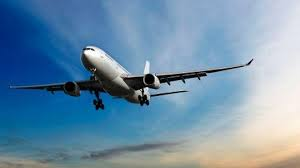 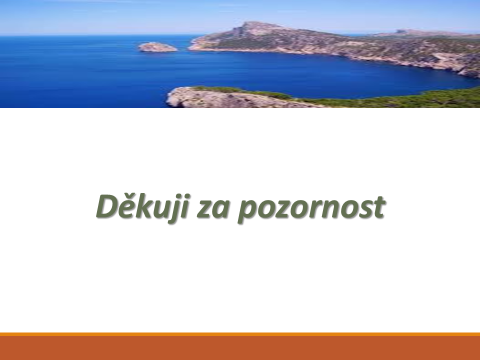